Маркетинг и рыночная аналитика
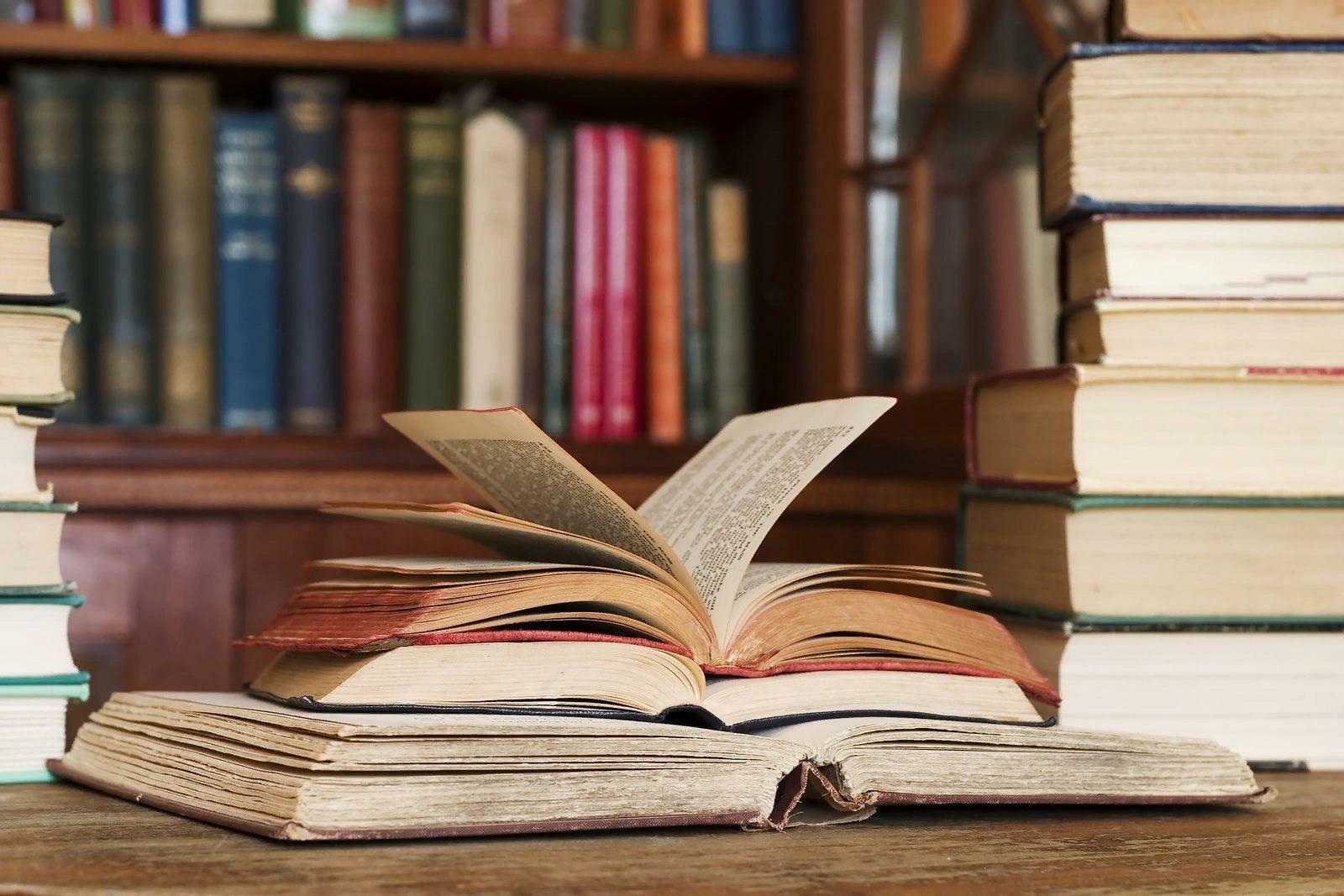 БИБЛИОТЕКА КРАСНОДАРСКОГО КООПЕРАТИВНОГО ИНСТИТУТА (ФИЛИАЛА) РОССИЙСКОГО УНИВЕРСИТЕТА КООПЕРАЦИИ ПОДГОТОВИЛА библиографический обзор новинок
Маркетинг-менеджмент
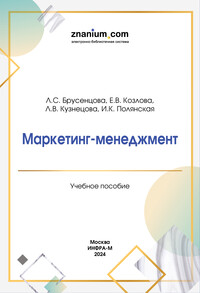 Предлагаемое учебное пособие подготовлено в соответствии с программой курса по дисциплинам направления «Менеджмент», содержит теоретические положения маркетинга-менеджмента, а также комплекс практико-ориентированных заданий.
Год издания: 2024
https://znanium.ru/catalog/product/2144867
Маркетинг и исследование региональных рынков
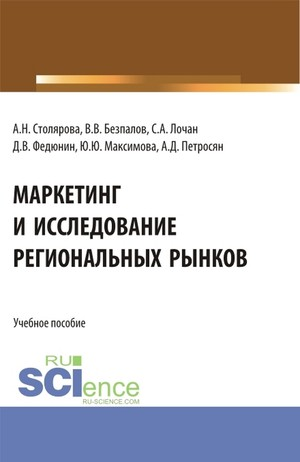 Предлагаемое учебное пособие включает в себя изложение основных проблем маркетинга предприятия как комплексной деятельности, направленной на завоевание потребителя в условиях конкуренции. Излагается сущность основных положений маркетинга как технологии ведения бизнеса. Рассмотрены методы исследования и формирования региональных рынков, а также управления продвижением продукции с учетом особенностей региональных рынков.
Год издания:2024
https://book.ru/book/954064
Маркетинг в рекламе
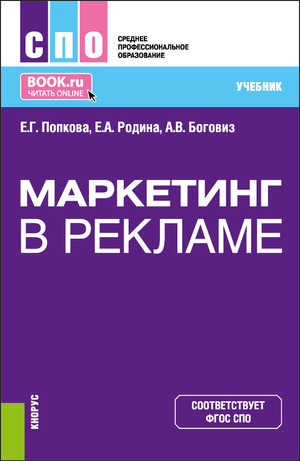 Раскрыты основы маркетинга в рекламе: комплекс маркетинговых мероприятий в области рекламы; маркетинговые исследования в рекламе; маркетинговые коммуникации в рекламе. Учебник полностью соответствует современным реалиям рыночной экономики России, раскрывая сущность и особенности, а также обучая студентов основам осуществления некоммерческого и цифрового маркетинга. Теоретические знания систематизированы, наглядность учебному материалу придают авторские схемы и таблицы. Приведен широкий спектр современных российских и международных примеров. К каждому разделу приведены контрольные вопросы, задания и кейсы, предложен итоговый тест по всему материалу.
Год издания:2024
https://book.ru/book/950121
Маркетинг
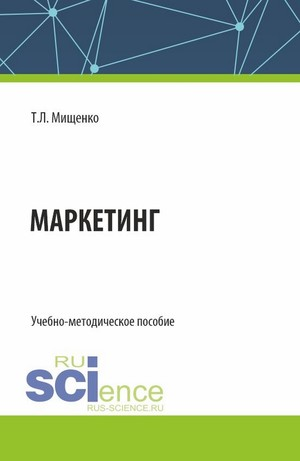 Учебно-методическое пособие по курсу маркетинг включает в себя теоретико-методологические вопросы маркетинга, расчетно-практические и ситуационные задания, итоговые тесты. Целью пособия является формирование теоретических и практических знаний и навыков маркетинговой деятельности в современных экономических условиях.
Год издания: 2024
https://book.ru/book/953870
Управленческая экономика. Менеджмент. Международный маркетинг
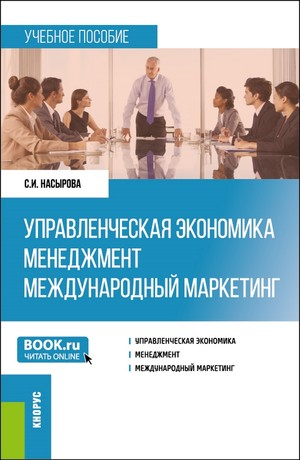 Рассматриваются основы управленческой экономики, менеджмента, международного маркетинга. В первой главе освещены базовые аспекты управленческой экономики: спрос, предложение, рыночное равновесие, поведение потребителя, особенности производства в условиях совершенной и несовершенной конкуренции. Во второй главе представлены основы менеджмента, базовые понятия, раскрываемые через функции менеджмента посредством системно-категориальной методологии. В третьей главе раскрыты сущность международного маркетинга, особенности маркетинговых исследований и маркетинговые коммуникации.
Год издания: 2024
https://book.ru/book/950419
Инновационные технологии в маркетинге
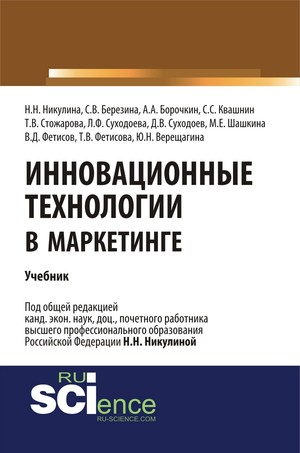 В условиях инновационного развития экономики в данном учебнике рассмотрены основные подходы, цели, задачи, содержание в направлениях инновационных технологий в маркетинге.
Изложены основные характеристики современных концепций маркетинга и этапы развития инновационных технологий в финансовом секторе. Охарактеризованы особенности маркетинговой среды, маркетинговой политики, показаны новые направления маркетинга в связи с цифровой экономикой. Анализируются важнейшие инструменты инновационных технологий в маркетинге, в том числе в страховых организациях, банках, по гражданскому маркетингу. Представлена хронология разработки и совершенствования нормативно - правовой базы.
Год издания: 2024
https://book.ru/book/953785